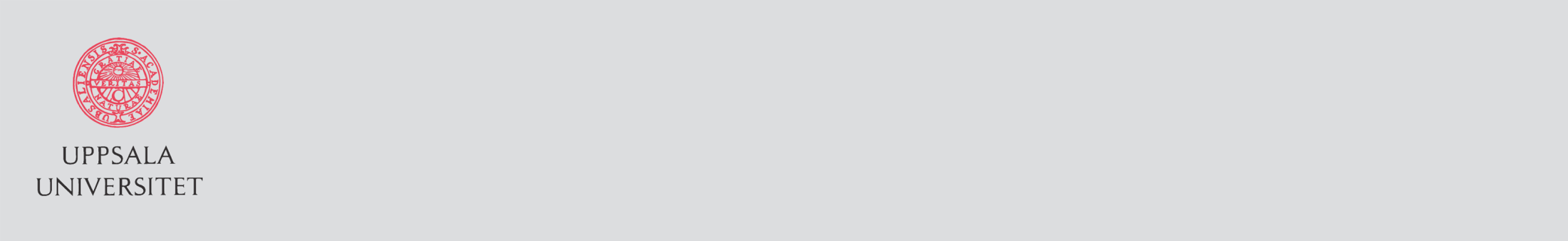 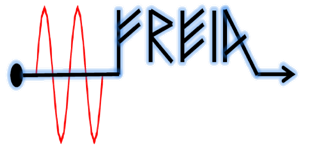 Test plan of ESS HB elliptical cavity
Han Li
On behalf of FREIA team
FREIA Laboratory, Uppsala University

24th of Oct. 2017
1
2
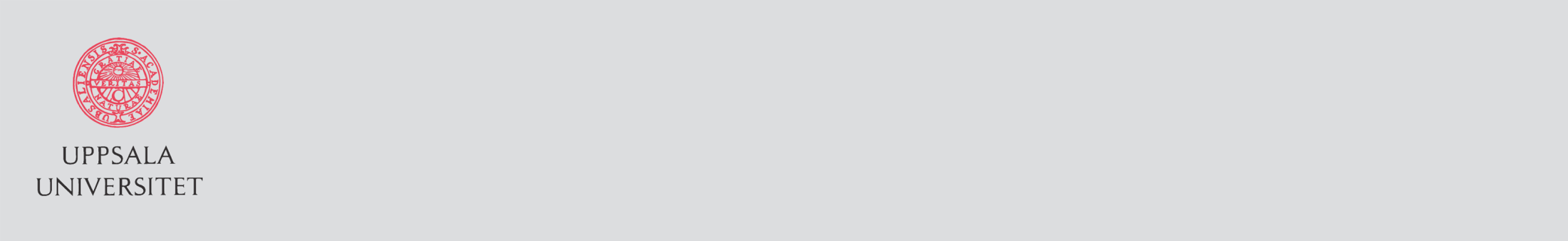 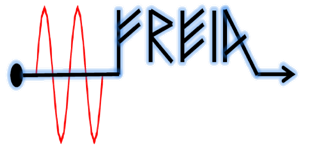 Current progress
704 MHz SEL>
Hardware:  
SEL box is under design and will be finished at the begining of Nov.
---key people: Tord peterson, Tor and Han 
Validation of Interlocks 
---key people: Konrad and Kjell

Temperature sensors attached the cavity
Temperature sensors location of interested.
---key people: Rocio, Magnus, Younguk and Han

Four wire heater for power calibration 
Wiers extending of hearter;
One current meter is need to connect in the loop.
---key people: Rocio
3
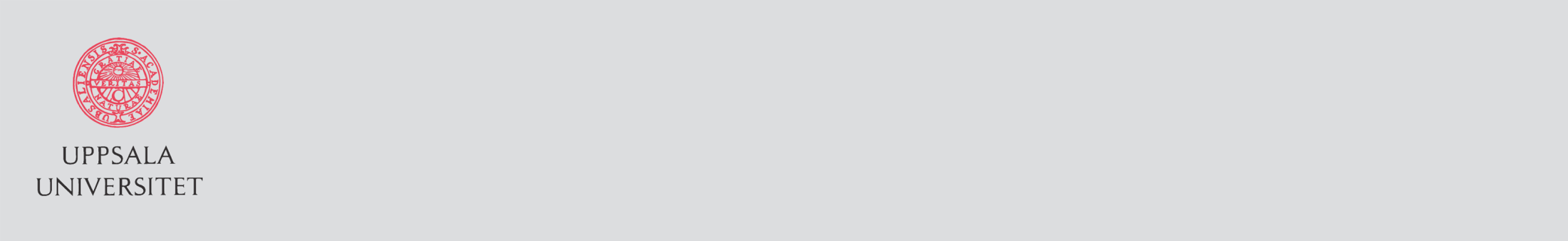 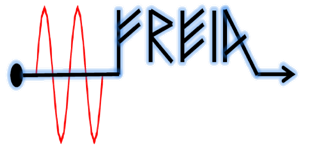 Current progress (cnt.)
Quench detection>
Simulation: 
cavity quench profile simulation 
Quech detection analog loop simulation
Hardware:  prototype od quench detector
---key people: Magnus and Han


Coupler conditioning factor>
4
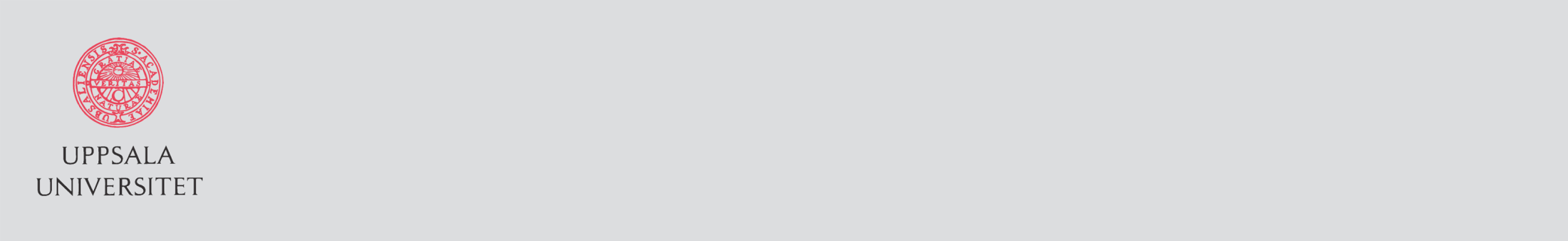 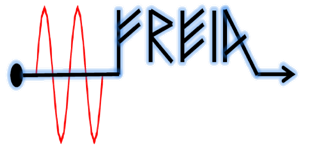 Current progress (cnt.)
Pressure gauge test
Get rid of the step-wise reading from pressure gauge. (The resolution between two reading?) 
---key people: Rocio, Konrad

Flowmeter reading
Improve the reading of the absolute flow. A smoothing is added in the system.
---key people: Konrad and Rocio
704 MHz Conditioning system
Software: 
Modify the parameter in conditioning program
Manage to control the pulse shape, amplitude and pulse length
---key people: Konrad and Han
5
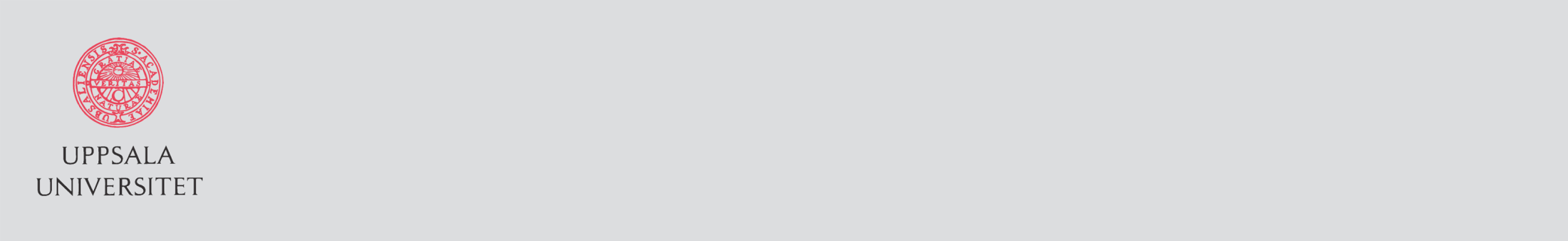 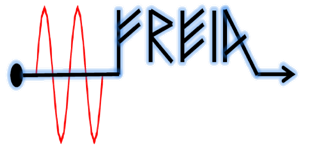 To do list
704 MHz Conditioning system
Power limitation and interlock
---key people: Magnus, Konrad and Han
SEL Labview interface will be modified 
---key people: Han and Tor
SEL auto conditioning programme 
---key people: Han and Tor


Two pressure sensor in the tank for crosscheck of the Helium pressure
---key people: Lars and Rocio
6
question
1, CEA colleague would like to start the conditioning from slow frequency ,such as 1 Hz. Is it OK for the klystro ,Lund system and SEL?

Change the repetition rate in the Lund system ?

For the SEL, could we use FPGA to control the repetition rate , and pulse length?(Pulse amplitude could be control by the gain factor)


2, After the conditioning, should we warm up the cavity package to 40 K?
7